a
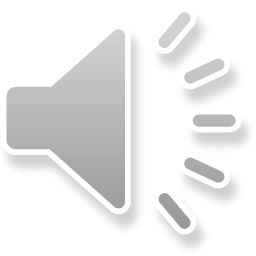 I
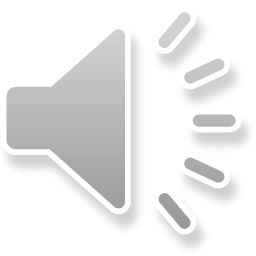 is
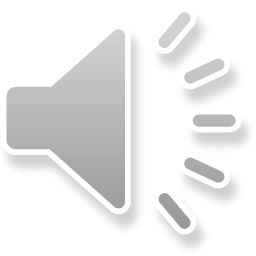 my
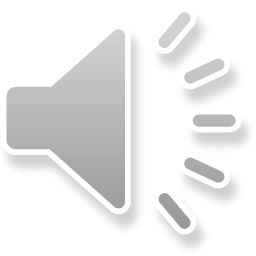 has
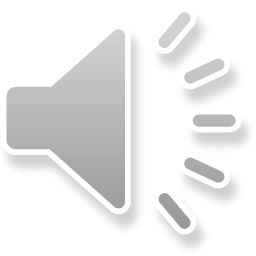 your
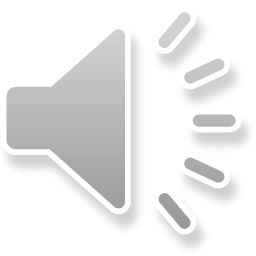 take
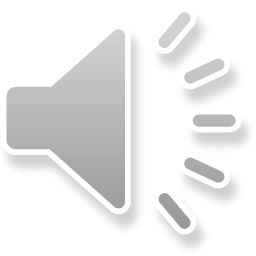 on
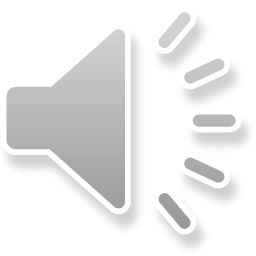 the
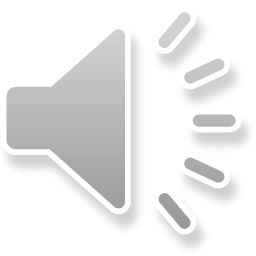 little
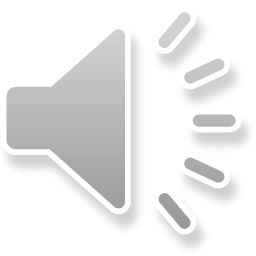 goes
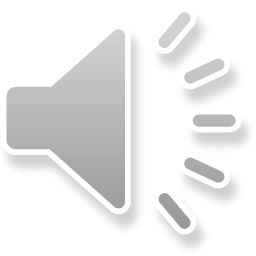 to
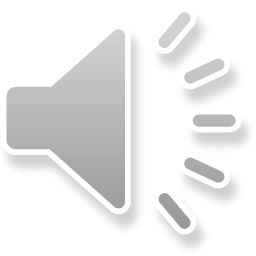 and
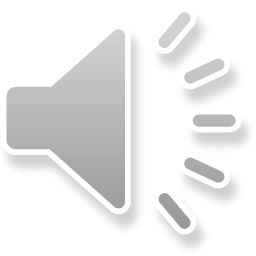 ever
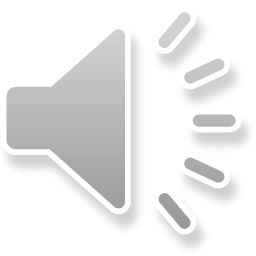 do
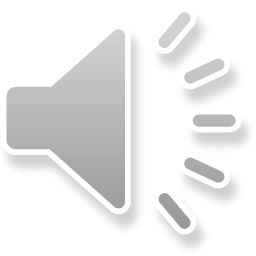 you
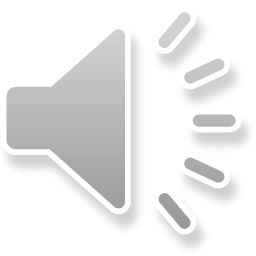 likes
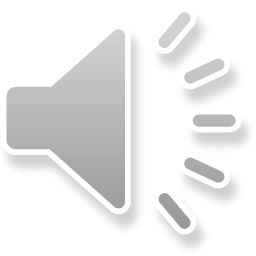 make
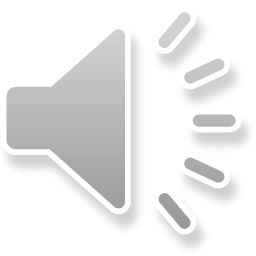 made
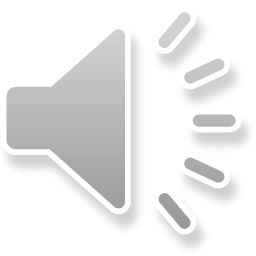 with
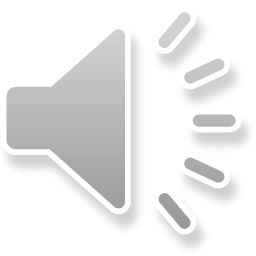 are
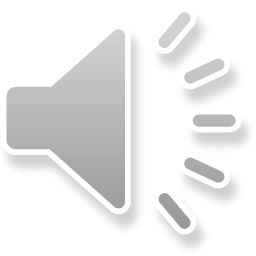 in
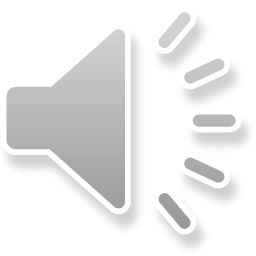 find
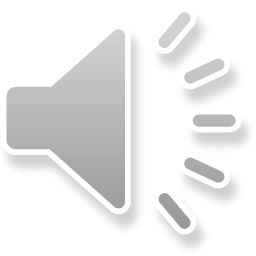 where
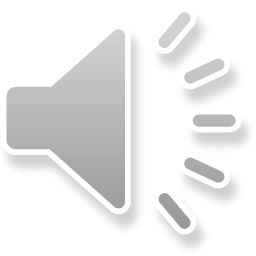 how
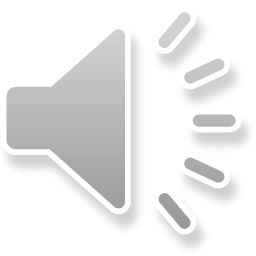 many
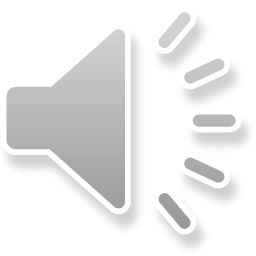 gets
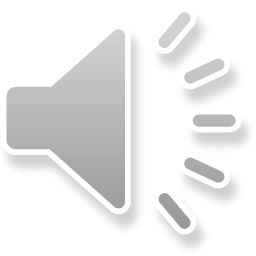 his
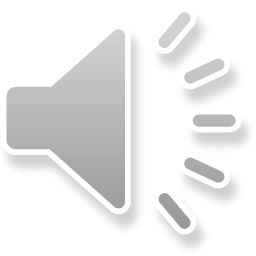 this
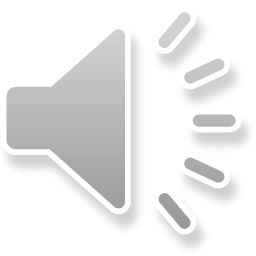 into
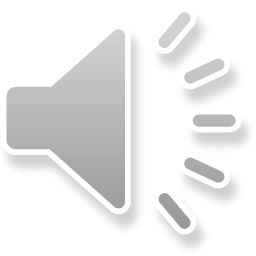 went
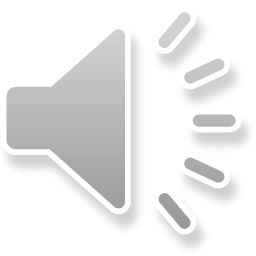 with
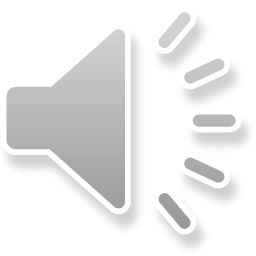 lives
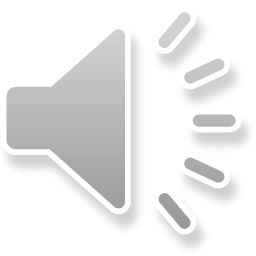 look
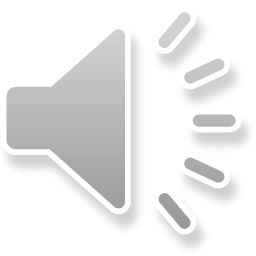 who
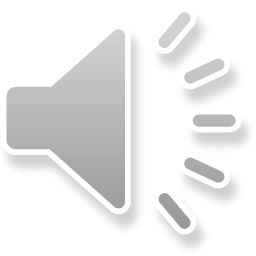